Виды искусств
Культура – это…?
Культура – это созданная людьми неприродная среда с определенным набором способов и форм обитания, обладающая способностью к изменению и развитию.
Функции культуры:
Гуманистическая
Познавательная 
Информативная
Коммуникативная
Ценностно -ориентационная 
Интегративная
Нормативно -регламентирующая
Искусство-…
вид художественного освоения действительности человеком, целью которого является формирование и развитие его способности творчески преобразовывать мир и самого себя по законам красоты
Виды изобразительного искусства
Живопись:
Монументальная
мазаика
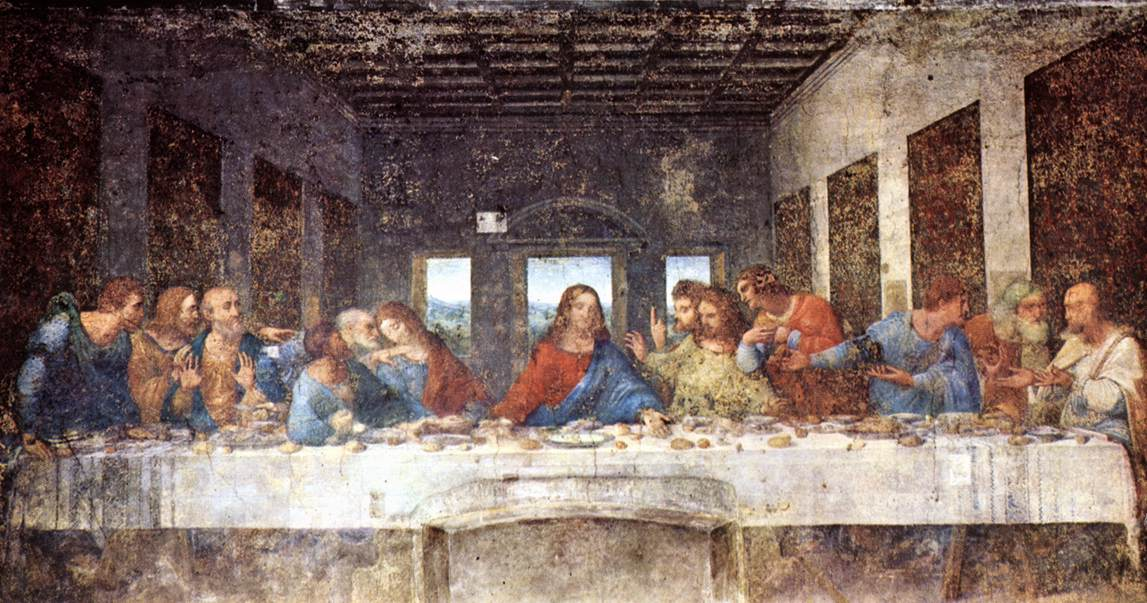 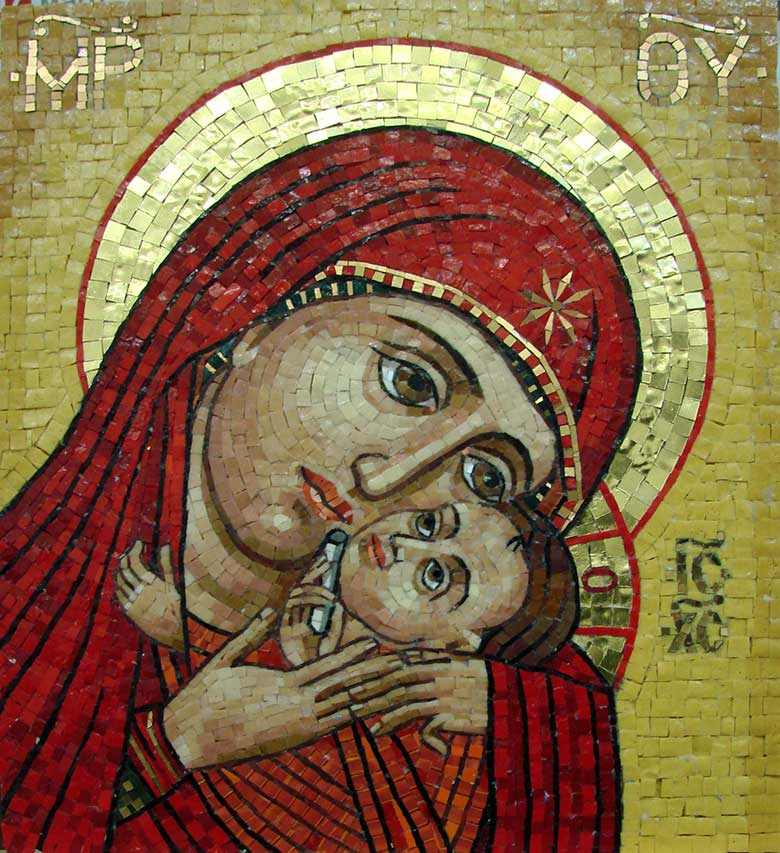 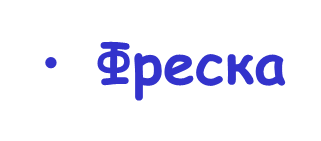 Виды изобразительного искусства
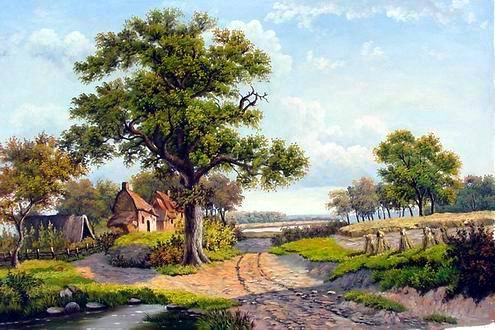 Живопись:
Станковая

Энкаустика
Масло
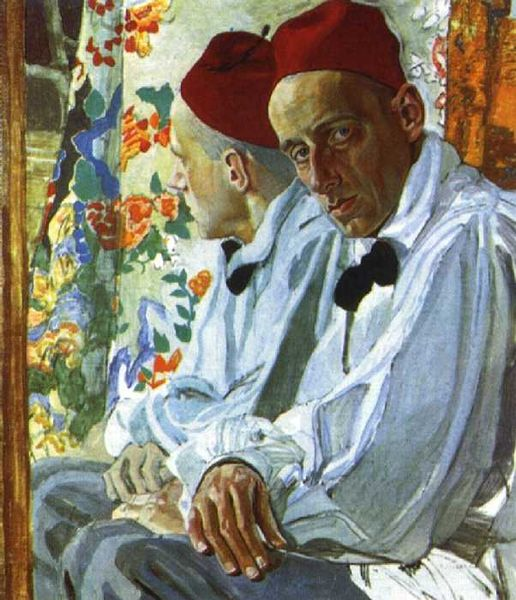 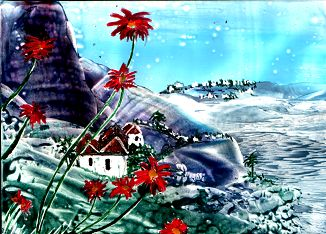 Темпера
Виды изобразительного искусства
Графика
Рисунок
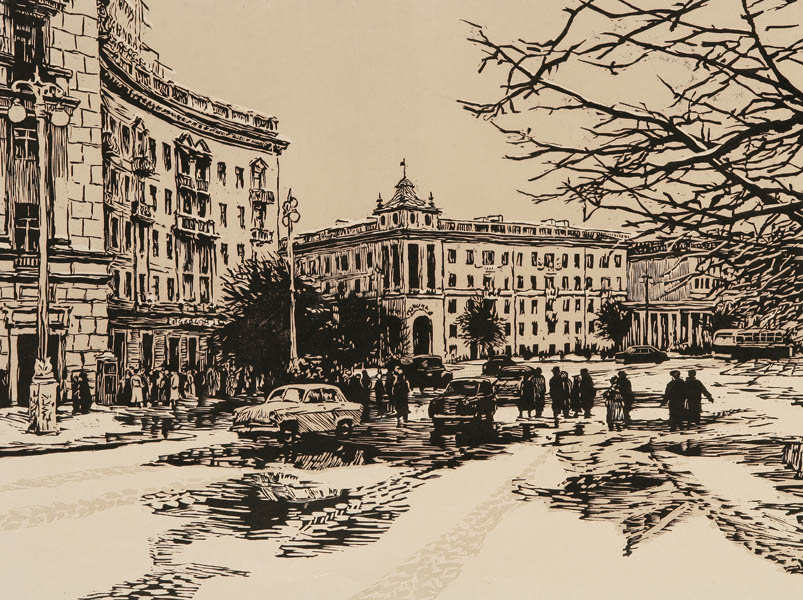 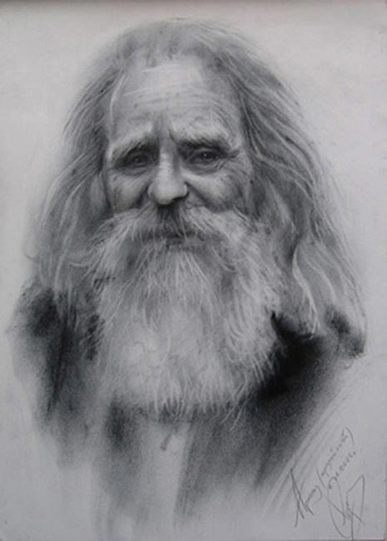 Эстамп (печатная графика)
Виды изобразительного искусства
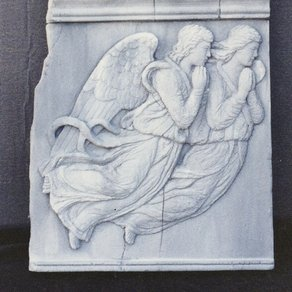 Скульптура
круглая
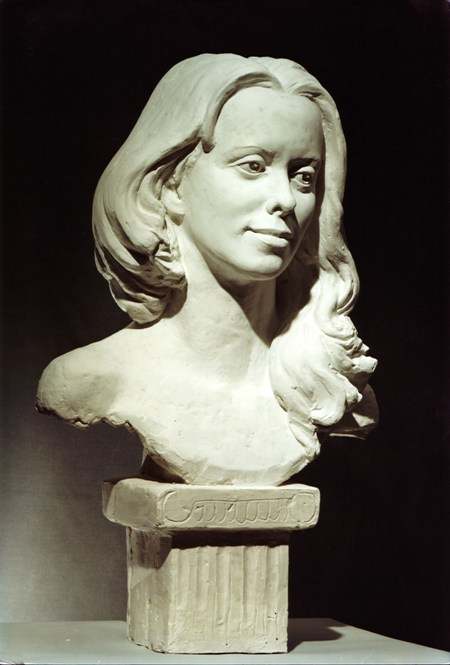 Рельеф
Скульптура
Станковая
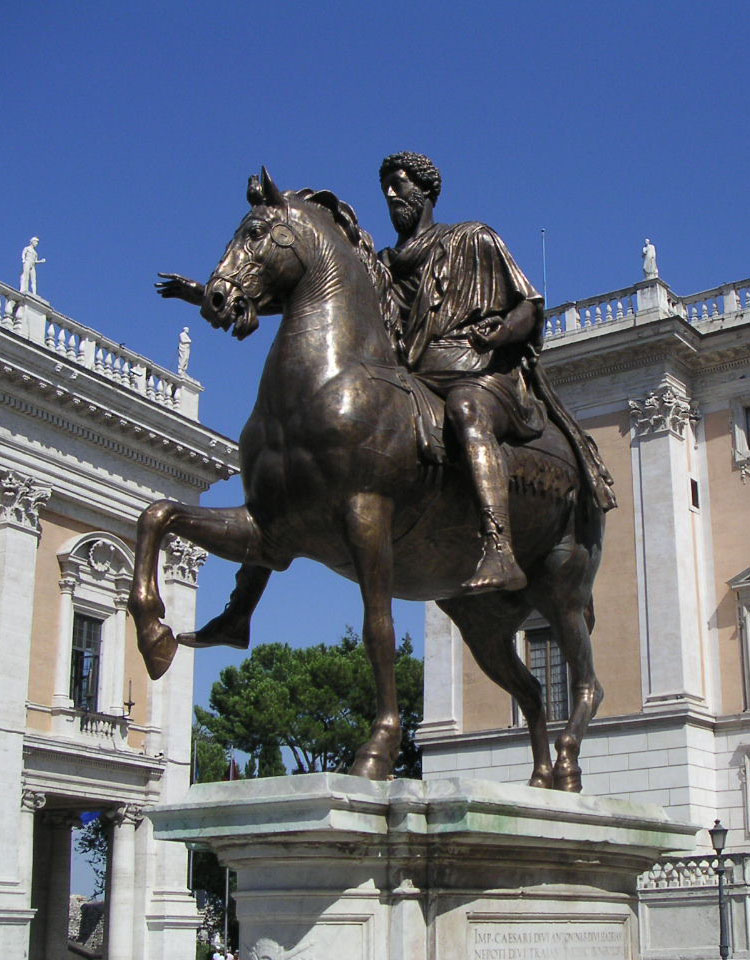 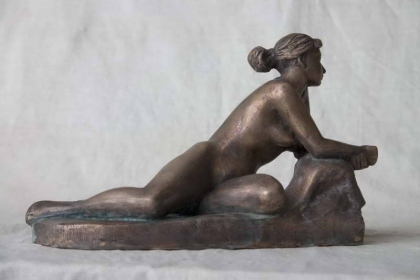 монументальная
Жанры изобразительного искусства
Портрет
Пейзаж
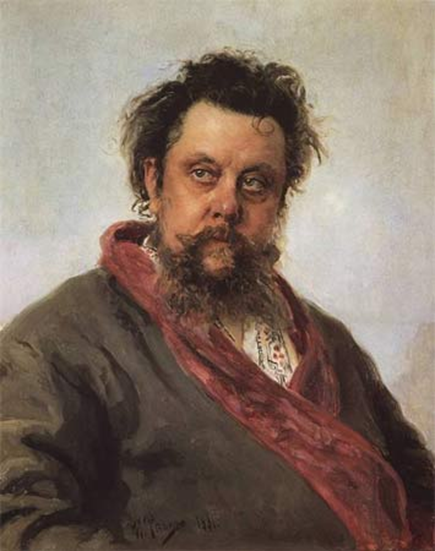 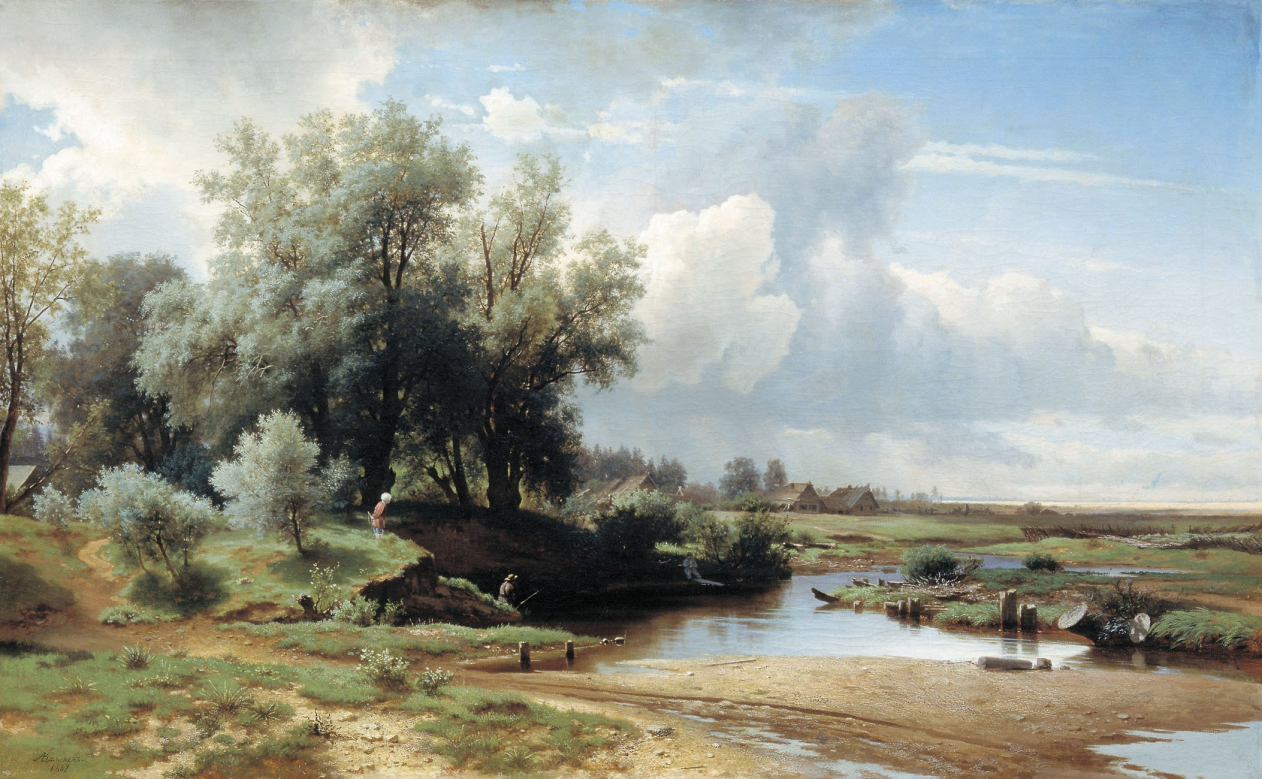 Жанры изобразительного искусства
Натюрморт
Бытовой
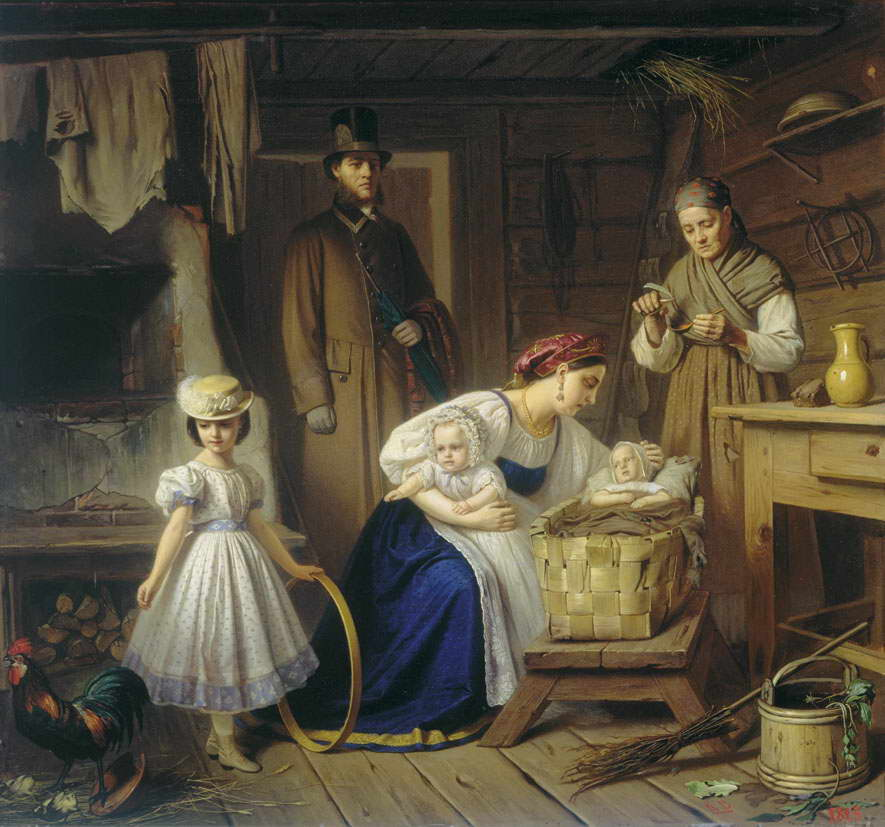 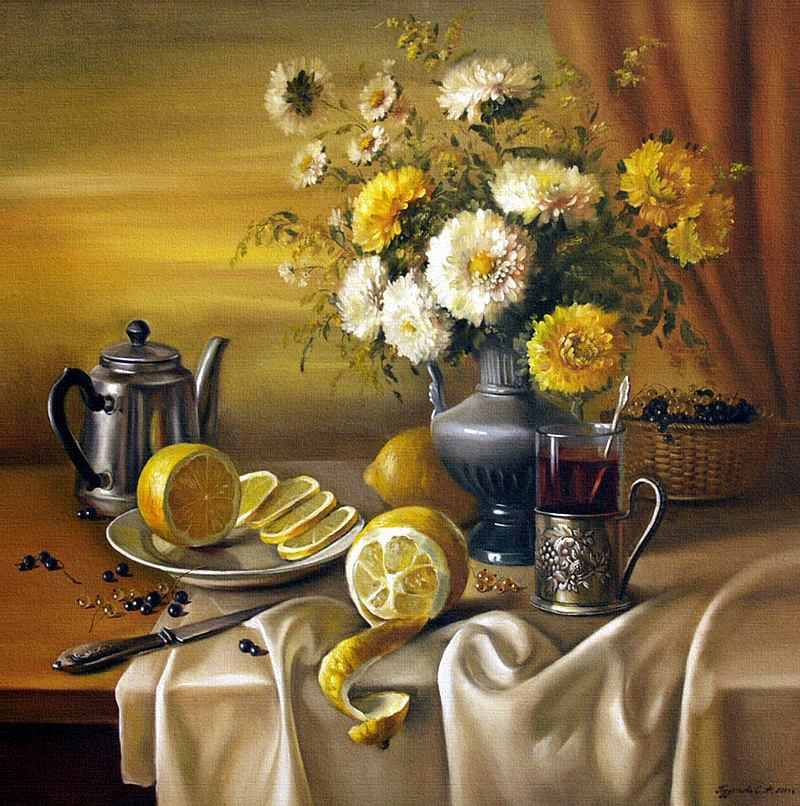 Жанры изобразительного искусства
Исторический
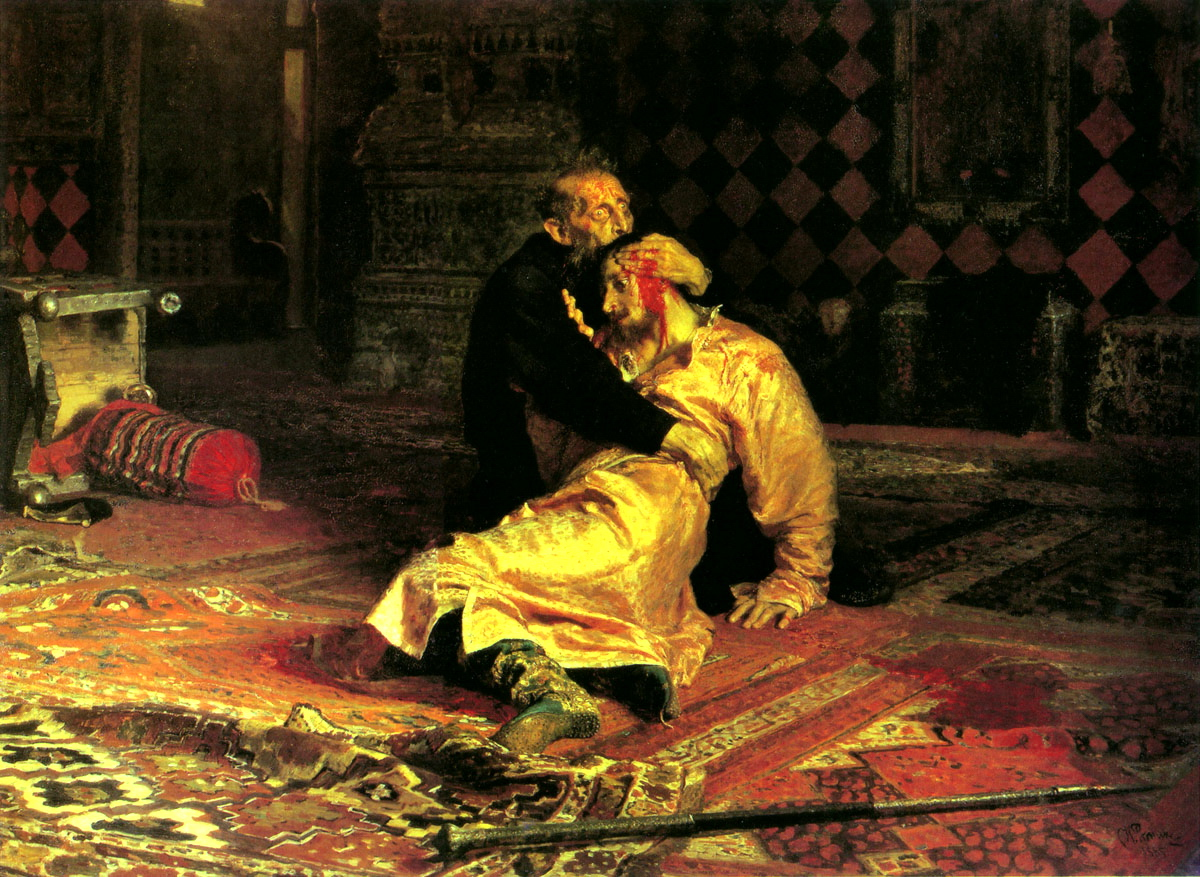 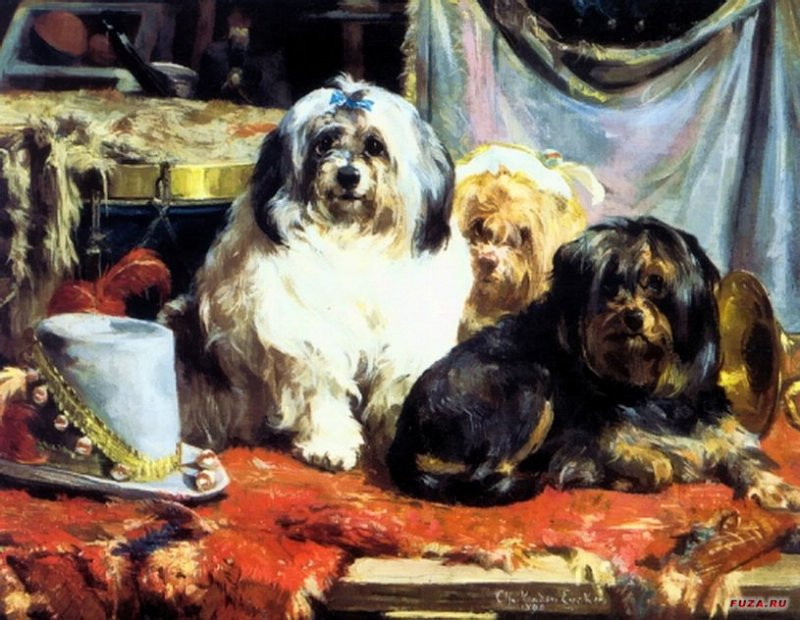 Анималистический
Жанр  художника
1 вариант                           2 вариант
Репин И.Е.                    Верещагин В.
Серов В.А.                 Венецианов А.
Шишкин И.И.                   Перов В.
Федотов П.                     Васнецов В.
Домашнее задание
Работа со словарем: жанр, живопись, графика, скульптура, портрет, пейзаж, натюрморт.
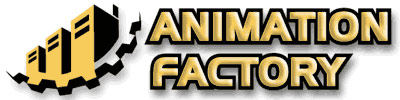 www.animationfactory.com
Backdrops:
- These are full sized backdrops, just scale them up!
- Can be Copy-Pasted out of Templates for use anywhere!
Title Backdrop
Slide Backdrop
Print Backdrop
Transitional Backdrop
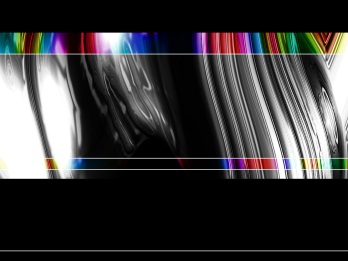 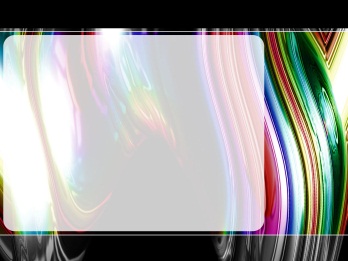 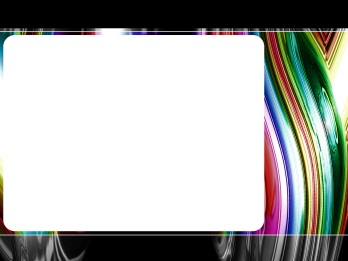 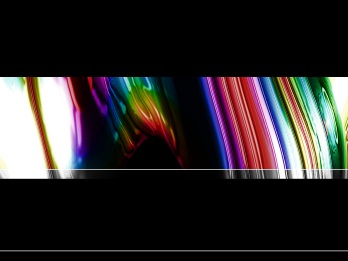 Additional Graphics:
 Scale them up or down!
 .GIF clipart is animated.
 .JPG clipart can be scaled up and take up little file space.
 .PNG clipart can be scaled unusually large without distortion.